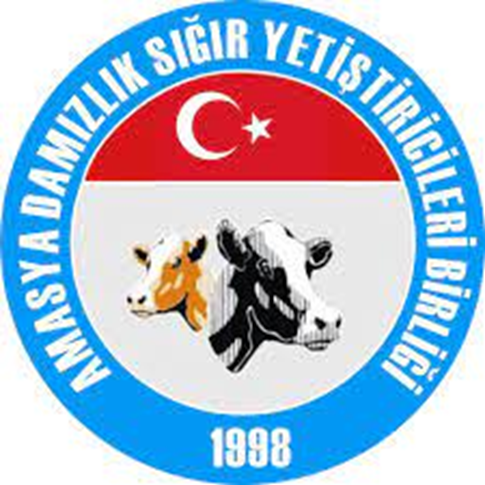 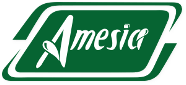 Yalın üretim ve yönetim yaklaşımları

Büşra Çekiç
Tanışma – Isınma 
İçerik;
Yalın Üretim Nedir?
Neden Yalın Üretim?
Yalın Üretimin Tarihi-Kökenleri
Yalın Üretim Felsefesi 
Yalın Üretim İlkeleri
 Yalın Yönetim Nedir?
YALIN ÜRETİM NEDİR?
Toyota tarafından geliştirilen ve diğer otomotiv üreticileri tarafından da benimsenen bir üretim felsefesidir. Bu felsefe üretim sürecindeki israfı en aza indirgemeyi, müşteri taleplerine en iyi şekilde yanıt veren bir üretim süreci oluşturmayı hedefler.
NEDEN YALIN ÜRETİM ?
Neden Yalın Üretim ?
İsrafı önler, maliyeti düşürür,
  Müşteri Memnuniyetini arttırır,
  Üretimi destekler,
  Üretimin kalitesini arttırır,
  Zamandan tasarruf sağlar,
 Oluşabilecek her türlü hatayı en aza indirir,
  Firmanın karını arttırır,
  Markanın kalitesini korur.
YALIN ÜRETİM TARİHİ
1840
1880
Highland Park
Henry Ford
1900
1940
1980
2000
1880
1900
Toyota Üretim Sistemi
Taiichi Ohn
Shigeo Shingo
Homer Sarasohn
Ed Deming
1940
1980
2000
2020
1900
1940
Dünya Çapında İmalat
Richard Schonberger
1980
2000
2020
2040
1940
1980
YALIN
Dünyayı Değiştiren Makine
James Womack
2000
2020
2040
2060
Yalın Üretim Tarihi
YALIN 
Dünyayı Değiştiren Makine
Dünya çapında imalat
Toyota Üretim Sistemi
Highland Park
1900
1940
2000
1980
Taiichi Ohn
Shigeo Shingo
Homer Sarasohn
Ed Deming
James Womack
Richard Schonberger
Henry Ford
Yalın Üretim Tarihi
II. Dünya Savaşı sonrası - Taiichi Ohno – Amerika
  Tüm üretim süreçlerinde; 
Değer oluşturmayan kayıp zaman ve aktivitelerin ortadan kaldırılmasına,
Ekipman ve üretim hatlarının hızlı bir şekilde farklı bir model üretebilecek hale getirilmesine,
Üretimde herhangi bir hata meydana geldiği an üretim hatlarını, hata ortadan kaldırılıp yeniden oluşumunun engelleninceye kadar durdurulmasına dayanıyordu.
YALIN ÜRETİM FELSEFESİ
Sistemi israflardan arındırmak, israfları görüp ortadan kaldıracak insanlar yetiştirmek, akışı sağlamak.
Toyota Sisteminin Özü
Basitleştir
Görünmeyeni Görünür Yap
Doğru Şeyi Yapmaları İçin Ekibine Güven
YALIN ÜRETİM İLKELERİ
Yalın Üretim İlkeleri
Yalın Üretim İlkeleri
Yalın Üretim İlkeleri
Yalın Üretim İlkeleri
Yalın Üretim İlkeleri
Yalın Üretim İlkeleri
MAAŞLARIMIZI KİM ÖDER?
DEĞER (Müşteri Kimdir Ne İster?)
Kalite
Esneklik
Zamanında Teslimat
Uygun fiyat
Müşterilerin ihtiyaçlarını karşılamak için ürünler tasarlamak
 Özellikle bu gereksinimleri karşılamayan özellikleri kaldırma
2. DEĞER ZİNCİRİ
Müşteriden siparişin alınmasından itibaren ürünün müşteriye teslim edilmesi aşamasına kadar gerçekleştirilen tüm faaliyetlerinin bileşkesi.
Teslimat
Siparişin Alınması
DEĞER ZİNCİRİ
2. DEĞER ZİNCİRİ
Değer Üreten Faaliyetler (Value - Değer)
Değer Üretmeyen Faaliyetler (Muda - Kayıp)
Ortalama olarak bir değer zincirinde %5 oranında Değer ve %95 oranında Kayıp faaliyet veya aktivite bulunur ve bu kayıpların ciroya etkisi %20 civarındadır
Değer
Ortalama Bir Değer Zincirinde;
%95
DEĞER ZİNCİRİ
7 Tip Kayıp Vardır;
 Aşırı Üretim
 Bir Önceki Süreci Bekleme
 Süreçler Arası Taşıma
 Gereksiz Fazla Envanter
 Ekstra Gereksiz İşlem
 Gereksiz Operatör Hareketleri
 Ürün hataları - Fireler
DEĞER ZİNCİRİ HARİTALAMA
Süreç, malzeme ve bilgi akışının siparişin alınmasından ürünün müşteriye teslim edilmesine kadar yapılan tüm değer üreten, üretmeyen aktivitelerin standart semboller kullanılarak bir kağıt üzerinde resim halinde gösterilmesi işlemidir.
DEĞER ZİNCİRİ HARİTALAMA NEDEN TERCİH EDİLİR?
Resmin tamamına bakarak mevcut durumun analizi yapılabilir,
Değer üreten aktivite zamanları ile değer üretmeyen aktivite zamanları net olarak görülebilir,
Adım adım süreç analizleri ve problemler tespit edilip, kök sebepleri anlaşılabilir,
Gelecek durum ile ilgili analiz ve planlar yapılabilir,
Proses, malzeme ve bilgi akışlarının birbiri ile olan ilişkisi görülebilir,
Herkesin algılayabileceği ortak lisanın kullanılması ile süreçlere genel bir bakış açısı sağlanabilir.
DEĞER ZİNCİRİ HARİTALARI ÇİZİLİRKEN DİKKAT EDİLMESİ GEREKEN NOKTALAR
Her zaman müşteriden başlanmalı ve geriye doğru gelinmelidir.
Mevcut iş akışı içinde yürüyerek, gözlemler yapılmalıdır. (Genba)
Organizasyon değil akışa odaklanarak çizim yapılmalıdır.
Harita genel bir bakış açısı, büyük resmi görmek ve kayıpların analizi için yapılır çok detaya girilmemelidir.
Bilgisayar yerine daima el ile çizim yapılmalıdır.
Ürün Ailesi
Ürün Ailesinin Seçilmesi
Mevcut Durumun Çizimi
Mevcut Durumu Çiz – Değer Katmayan Tüm İşlemleri Belirle
Gelecek Durumun Çizimi
Değer Katmayan İşlemlerin Azaldığı Yeni Bir Harita Çiz
İyileştirme Planı
Yeni Sisteme Geçiş İçin İyileştirme Planı Hazırla
3. AKIŞ
Sipariş ile teslimat arasındaki süreye ‘Lead Time’ yani Akış diyoruz.
Kayıpların büyük bir bölümünün ortadan kaldırılabilmesi ancak tek parça akışın sağlanması ile elde edilebilir.
C.T  6 sn
C.T  6 sn
Proses A
Proses B
C.T  6 sn
Proses C
C.T  6 sn
Proses A
C.T  6 sn
Proses B
C.T  6 sn
Proses C
Proses A
Proses C
Proses B
C.T  6 sn
C.T  6 sn
C.T  6 sn
Proses A
Proses C
Proses B
C.T  6 sn
C.T  6 sn
C.T  6 sn
Proses A
Proses C
Proses B
C.T  6 sn
C.T  6 sn
C.T  6 sn
Proses A
Proses C
Proses B
C.T  6 sn
C.T  6 sn
C.T  6 sn
Proses A
Proses C
Proses B
C.T  6 sn
C.T  6 sn
C.T  6 sn
Proses A
Proses C
Proses B
C.T  6 sn
C.T  6 sn
C.T  6 sn
Video
Müşteri  istemeden, önceki aşamalarda hiçbir şekilde ürün yada  hizmet üretilmemesidir.
4. ÇEKME
Tüketilenin Yerine Tüketilen Kadar Koy !
Süpermarkete gittiğimizde ürünler kullanıma hazırdı. Biz sadece oradan ihtiyacımız kadar aldık ve hemen sepete koyduk(çekme sistemi). Yani ürün tedarik etme süremiz(lead time) çok kısa sürdü.
Ürünler kasada barkodu okutularak, hangi üründen kaç adet alım yaptığımız bilgisi sisteme işlendi.
Sistem toplam tüketim miktarı belirli bir seviyeyi geçtiği zaman otomatik olarak görevliye bilgi verdi.
Görevli daha sonra tüketim miktarı kadar depodan alıp rafa ilave ederek bir sonraki müşterinin de aynı ürünü depodan alıp rafa ilave ederek bir sonraki müşterinin de aynı ürünü aynı yerde bulabilmesine imkan sağladı.
Çekme sisteminin uygulanabilmesi için iki yardımcı araçtan faydalanılması gerekmektedir;
Standart stokların duracağı alanlar,
Bu alanlardaki malzeme hareketlerinin veya haberleşmenin nasıl yapılacağının belirlenmesidir. (KANBAN)
VİDEO
Mükemmellik arayışı, şirketlerin uygulamalarını sürekli olarak geliştirmelerini gerektirir ve genellikle iş yeri kültüründe bir değişim gerektirir.
5. MÜKEMMELLİK
Bu işe başlamadan önce şu temel ilkeleri bilmeleri gerekir;
Yalın dönüşüm uzun bir yolculuktur ve hemen sonuç alınamaz,
Yalın dönüşüm bir kültür değişimidir ve bu değişim yönetimin desteği olmadan asla elde edilemez,
Yalın dönüşüm slogan değil, icraat odaklıdır. İnsanlar cesaretlendirilmeli ve örnek olunmalıdır.
Daha Çoğu Daha Az ile Yapabilmek
YALIN ÜRETİM ARAÇLARI
Çalışma Alanı Organizasyonu
Kaizen
Tam Zamanında Üretim
Kalite Güvence Ağı
Problem Çözme Teknikleri
Yalın Üretim Araçları
Çalışma Alanı Organizasyonu
Mevcut durumdan gelecek duruma gelebilmek için yapılan organizasyonlar. 
 Standart
5S
Görsel Yönetim
Çalışma Alanı Organizasyonu
Standart
Her bir işlemi aktivite veya süreçte her defasında aynı sonuca ulaşmak için tasarlanan iş talimatlarıdır.
Standart İş Talimatları
İçerik
Sıralama
Zaman, süre
Sonuç
5S
Beş adımdan oluşan, çalışma alanının standart bir şekilde düzenlenmesi ile süreçlerdeki kayıpların elimine edilebilmesi imkan sağlayan bir sürekli iyileştirme aracıdır.
Görsel Yönetim
Üretimde neler oluyor, hangi makine hangi ürünü çalışıyor, çalışmayan makinelerimiz hangileridir, üretimde herhangi bir proseste desteğe ihtiyaç var mı? gibi temel bilgilere gözlerimiz ile ulaşabilmemize, iş yeri kurallarını ve genel bilgilendirmeleri yapabilmemize olanak sağlayan bir sistemdir.
Kaizen
Kaizen
Olduğumuz yer ile olmak istediğimiz yer arasındaki köprü.
Kaizen Felsefesi
Her şeyi olduğu gibi kabullenme fikrinden vazgeç.
Bir şeyin imkansız olduğunu anlatmaktansa, nasıl başarılı olabileceğini düşün.
İyi fikirleri zaman geçirmeden yürürlüğe koy.
Hemen %60 geliştirme yapabileceksen, mükemmele ulaşmak için bekleme.
Hataları oluştuğunda hemen düzelt.
Zorda kaldığın zaman, içinde bulunduğun durumdan çıkabilmek için fikirler üret.
Kaizen Felsefesi
Problemin sebebini bul. 5 defa «Niçin oldu» sorusunu sor, sonra çözümü ara.
Bir kişiden mükemmel bir fikir bekleyeceğine 10 kişiye fikirlerini sor, sonra çözümü ara.
Bir kişiden mükemmel bir fikir bekleyeceğine 10 kişiye fikirlerini sor.
Önce dene, iyiyse onayla.
Kopyalamayı ve kopyayı geliştirmeyi öğren.
Gelişmelerin ölçümlerini yap.
Şirketten bir Kaizen örneği fotoğraf
Do
Act
Check
Plan
İyileştirme Sonsuzdur!
Tam Zamanında Üretim
Tam Zamanında Üretim (JIT)
Müşterinin istediği anda istediği kadar ürünü üretmek temeline dayalı bir sistemdir.
Tam Zamanında Üretim (JIT)
Akış (Flow)
Hat dengelemesi
Proses adalarının kaldırılması
Çekme (Pull)
Süpermarket
Kanban
Dengeli Üretim ve Sıralama (Heijunka)
Hızlı Ürün Dönüşü (SMED)
Kalite Güvence Ağı (QAN)
Kalite Güvence Ağı (QAN)
Üretim zamanının kısaltılabilmesi için akışın sağlanabilmesi, bunun için küçük lot adetleriyle çalışılması ve stokların kontrollü standart bir yapıda olması gerekir. Bu sonuçları yakalayabilmek için öncelikle proses kalite güvenirliği garanti altına alınmalı ve prosesten kesintisiz olarak kaliteli ürün çıkmalıdır.
Kalite Güvence Ağı (QAN)
Yerinde Kalite (Quality At The Source)
Anormalliklerde Operatöre Durma Yetkisi (Jidoka)
Hata Önleyici Düzenekler (Poka & Yoke)
Problem Çözme Teknikleri
Teşekkür ederim

Büşra ÇEKİCİ
bcekic@amasyadsyb.org